DOA BELAJAR
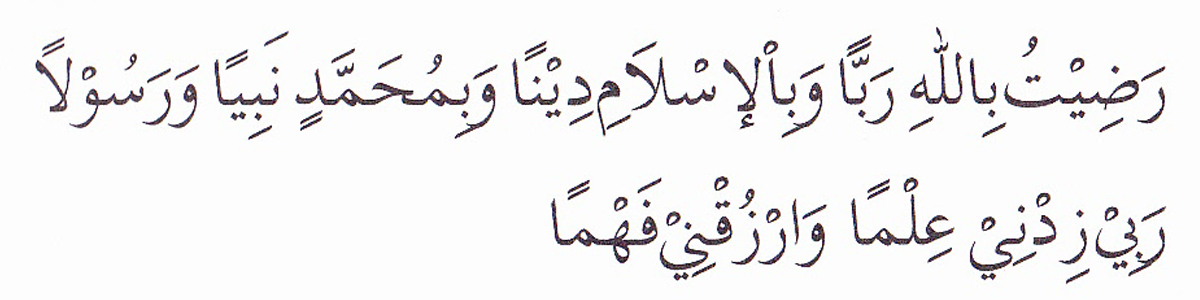 PEMBUKA BELAJAR
“Kami ridho Allah SWT sebagai Tuhanku, Islam sebagai agamaku, dan Nabi Muhammad sebagai Nabi dan Rasul, Ya Allah, tambahkanlah kepadaku ilmu dan berikanlah aku kefahaman”
KEBUTUHAN ISTIRAHAT DAN TIDUR 

                                                    



 Vita Purnamasari.,S.Kep.,Ns.,M.kep
Setiap orang memiliki kebutuhan dasar yang sama meskipun dilatarbelakangi oleh pendidikan, sosial, persepsi dan budaya yang berbeda 

Manusia akan memenuhi kebutuhan dasarnya tergantung pada prioritas masing-masing individu
3
TIDUR
Merupakan kondisi tidak sadar dimana persepsi reaksi individu terhadap lingkungan menurun atau hilang dan dapat dibangunkan kembali dengan stimulus dan sensori yang cukup (Guyton, 1986)
Keadaan istirahat yang terjadi dalam suatu waktu tertentu, yang dapat membantu memperbaiki sistem tubuh atau memulihkan tenaga
4
Pengertian
Istirahat & tidur kebutuhan dasar
Istirahat suatu keadaan tenang,relaks,tanpa tekanan emosional,& bebas dari perasaan gelisah
Tidur  status perubahan kesadaran ketika persepsi & reaksi individu terhadap lingkungan menurun (aktifitas fisik minimal, tingkat kesadaran bervariasi, perubahan proses fisiologis tubuh,& penurunan respons thd stimulus eksternal).
1/3 waktu  tidur  memulihkan/ mengistirahatkan fisik setelah seharian beraktivitas,mengurangi stress & kecemasan,serta dapat meningkatkan kemampuan & konsentrasi saat hendak melakukan aktivitas sehari-hari.
Fisiologi Tidur
Aktivitas tidur diatur & dikontrol di batang otak: Reticular Activating System (RAS) dan Bulbar Synchronizing Region(BSR). 
RAS di bag. atas batang otak diyakini memiliki sel2 khusus yang dapat mempertahankan kewaspadaan & kesadaran; memberi stimulus visual,pendengaran,nyeri,dan sensori raba;serta emosi dan proses berfikir. 
Pada saat sadar  RAS melepaskan katekolamin
Pada saat tidur  BSR melepaskan serotonin
MEKANISME TIDUR
Teori Kimia : peningkatan CO2 menyebabkan rasa kantuk
Teori vaskuler : penurunan TD (Tekanan darah) di otak yang menyebabkan rasa kantuk
Ahli neurofisiologis : Sekresi hormon Serotonin yang menyebabkan rasa kantuk (kelenjar hipofisis sebagai pusat pengaturan tidur)
Teori Feedback : Kelemahan sel-sel saraf yang menyeabkan rasa kantuk
7
Perubahan fisiologis saat tidur
Penurunan tekanan darah dan denyut nadi
Dilatasi pembuluh darah perifer
Kadang-kadang terjadi peningkatan aktivitas traktus gastrointestinal
Relaksasi otot-otot rangka
Basal Metabolisme Rate (BMR) menurun 10-30%
8
Dua Jenis Tidur
Tidur NREM ( Non Rapid Eye Movement)
	slow wave sleep yang terdiri dari 4 tahapan
Tidur REM (Rapid Eye Movement)
	paradoksical sleep, sebagai puncak tidur
9
TAHAPAN TIDUR
Berd penelitian dgn alat elektroensefalogram (EEG), elektro-okulogram (EOG), dan elektromiogram (EMG), dua tahapan tidur:
1. Non-rapid eye movement(NREM)  tidur gelombang-pendek krn gelombang otak yang ditunjukkan oleh orang yang tidur lebih pendek daripada gelombang alfa dan beta yang ditunjukkan orang yang sadar.
	- penurunan sejumlah fungsi fisiologi tubuh
	- semua proses metabolic termasuk TTV, metabolism, dan kerja otot melambat.
Tidur NREM sendiri terbagi atas 4 tahap (I-IV). Tahap I-II disebut sebagai tidur ringan (light sleep) dan tahap III-IV disebut sebagai tidur dalam (deep sleep atau delta sleep). 

Tidur REM  tjd setiap 90 menit & berlangsung selama 5-30 menit. Tidur REM tidak senyenyak tidur NREM  mimpi  
	- otak cenderung aktif dan metabolismenya meningkat hingga 20%
	- pada tahap ini individu menjadi sulit untuk dibangunkan / justru dapat bangun dengan tiba2
	- tonus otot terdepresi
	- sekresi lambung meningkat
	- frek. jantung dan pernapasan tidak teratur.
Tahapan tidur REM
Terjadi pada tahap II NREM selama 5-10 menit
Kembali ke tahap II NREM lagi
Saat perpindahan dari NREM ke REM biasanya terjadi hentakan otak yang tidak disadari
Terjadi mimpi yang menyenangkan, bersemangat dan sibuk
Orang yang tidak mengalami periode REM biasanya tidak merasa puas dengan tidurnya
12
FUNGSI TIDUR
Efek Fisiologis
Efek pada sistem saraf yang diperkirakan dapat memulihkan kepekaan normal dan keseimbangan di antara berbagai susunan saraf
Efek struktur tubuh dengan memulihkan kesegaran dan fungsi dalam organ tubuh karena selama tidur terjadi penurunan
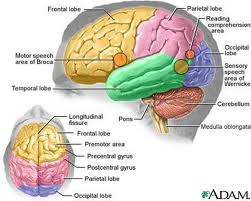 13
Kebutuhan tidur pada semua usia
IDK3 Tri Wahyuni 2011
14
Faktor yang mempengaruhi tidur
Tahapan perkembangan
Aktivitas fisik
Penyakit
Motivasi
Emosi
Lingkungan
Kecemasan
Makanan dan minuman
15
Gangguan Tidur
Insomnia
Hipersomnia/narkolepsi
Nocturia
Apnea/mendengkur
Delirium/mengigau
Nightmares/nightterrors
16
1. Insomnia  ketidakmampuan memenuhi kebutuhan tidur, baik secara kualitas maupun kuantitas  >>dws Penyebabnya bisa karena gangguan fisik atau karena factor mental seperti perasaan gundah atau gelisah. Ada tiga jenis insomnia: 
	1.Insomnia inisial : Kesulitan untuk memulai tidur.2.Insomnia intermiten :Kesulitan untuk tetap tertidur karena seringnya terjaga.3.Insomnia terminal: Bangun terlalu dini dan sulit untuk tidur kembali.
	Cara mengatasi insomnia : olahraga rutin, menghindari ransangan tidur di sore hari, melakukan relaksasi sebelum tidur (mis; membaca, mendengarkan music),dan tidur jika benar-benar mengantuk.
2. Parasomnia : perilaku yang dapat mengganggu tidur atau muncul saat seseorang tidur  >> anak-anak
	Bbp turunan parasomnia :sering terjaga (mis; tidur berjalan, night terror), gangguan transisi bangun-tidur (mis; mengigau), parasomnia yang terkait dengan tidur REM (mis; mimpi buruk)
3. Hipersomnia : kebalikan dari insomnia, yaitu tidur yang berlebihan t.u pada siang hari. Penyebab : kerusakan system saraf, gangguan pada hati atau ginjal, atau karena gangguan metabolisme (mis; hipertiroidisme). Pada kondisi tertentu, hipersomnia dapat digunakan sebagai mekanisme koping untuk menghindari tanggung jawab pada siang hari.
4.Narkolepsi  : gelombang kantuk yang tak tertahankan yang muncul secara tiba2 pada siang hari. Gangguan ini disebut juga sebagai “serangan tidur” atau sleep attack. Penyebab pastinya belum diketahui. Diduga karena kerusakan genetik
5. Apnea saat tidur /sleep apnea
Pengkajian keperawatan
1. Riwayat tidur
2. Gejala klinis
Kualitas dan kuantitas tidur
Aktivitas dan rekreasi yang dilakukan sebelumnya
Kebiasaan
Lingkungan
Teman
Obat2an
Asupan dan stimulan
Perasaan
Apakah ada kesulitan tidur
Apakah ada perubahan tidur
Perasaan lelah
Gelisah
Emosi
Apatis
Kehitaman dan bengkak sekitar mata
Konjungtiva merah dan mata perih
Perhatian tidak fokus
Sakit kepala
20
PENUTUP BELAJAR
بِسْمِ اللَّهِ الرَّحْمَنِ الرَّحِيمِ

اَللَّهُمَّ أَرِنَا الْحَقَّ حَقًّا وَارْزُقْنَا اتِّـبَاعَه ُ وَأَرِنَا الْبَاطِلَ بَاطِلاً وَارْزُقْنَا اجْتِنَابَهُ


Ya Allah Tunjukkanlah kepada kami kebenaran sehinggga kami dapat mengikutinya, 
Dan tunjukkanlah kepada kami keburukan sehingga kami dapat menjauhinya.